Moderní trendy v problematice testování
M. Komenda, Č. Štuka, M. Vejražka, P. Martinková, J. Trnka
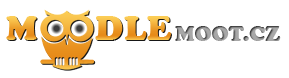 2011
Jak to všechno začalo…
Symposium o elektronickém testování: 
Best practice pedagogů lékařských fakult MEFANET
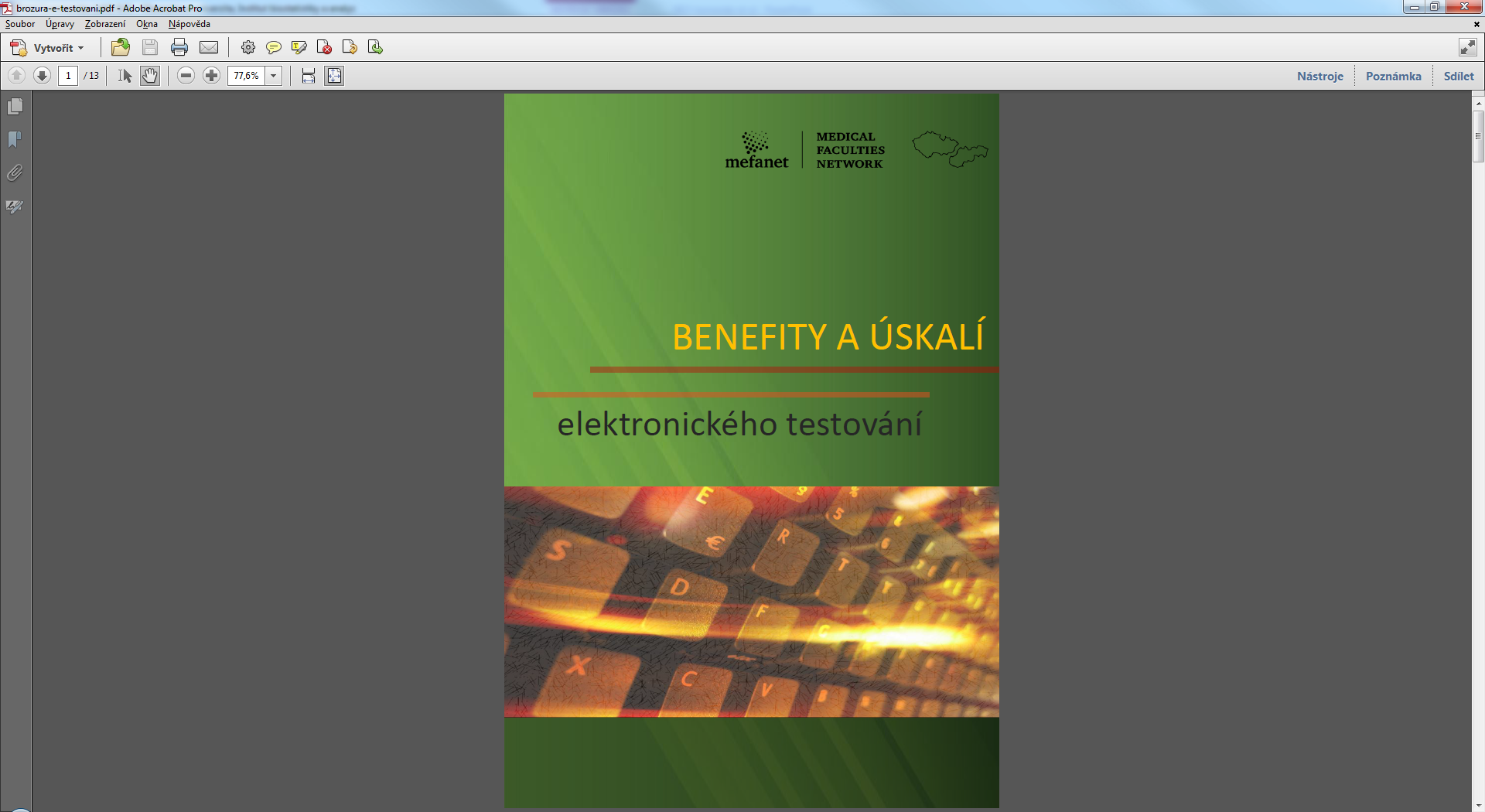 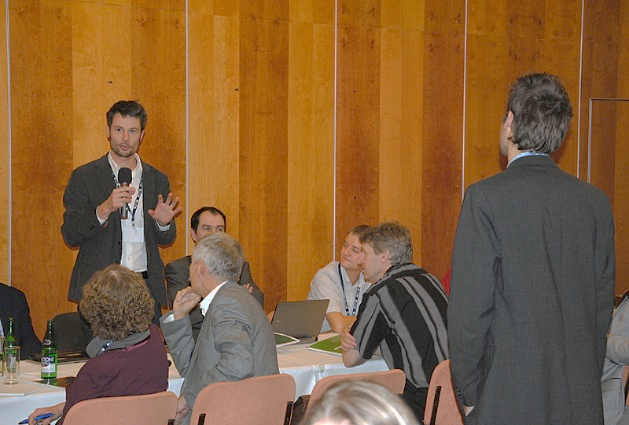 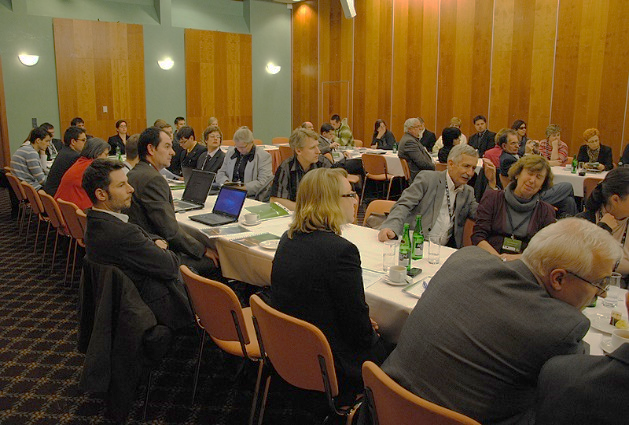 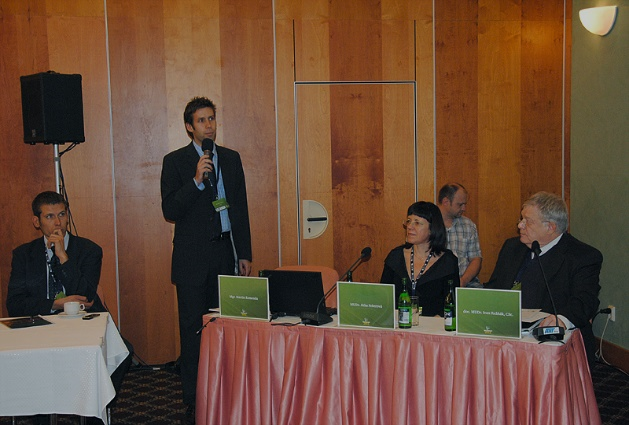 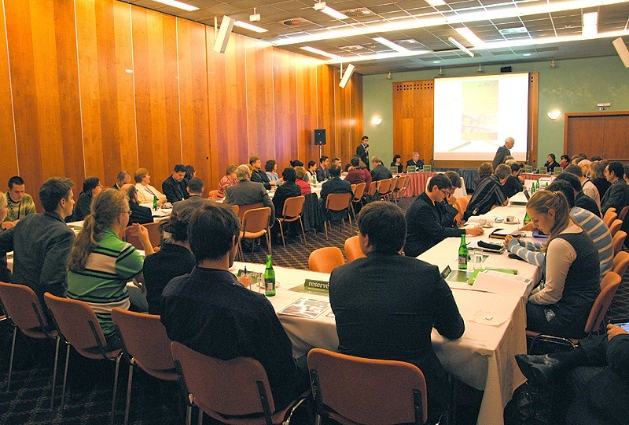 2012
Pracovní skupina pro testovaní
RNDr. Patrícia Martinková, Ph.D. (UI AV ČR) 


					RNDr. Čestmír Štuka, Ph.D. (1. LF UK)


MUDr. Martin Vejražka, Ph.D. (1. LF UK)	


					MUDr. Jan Trnka, Ph.D. (3. LF UK)


RNDr. Martin Komenda (LF MU)
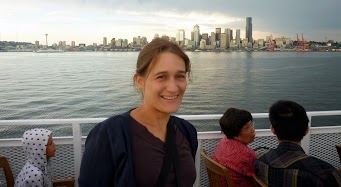 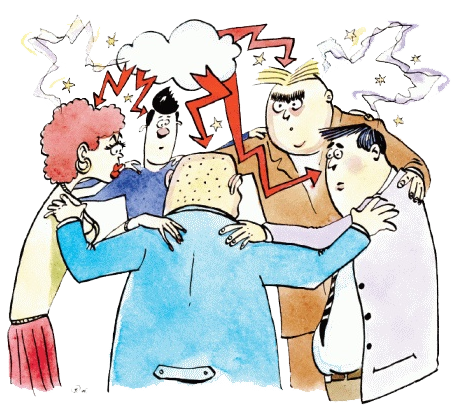 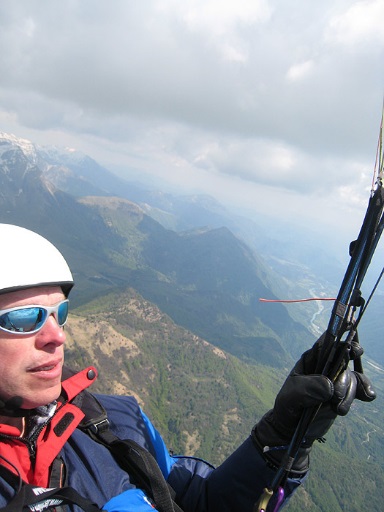 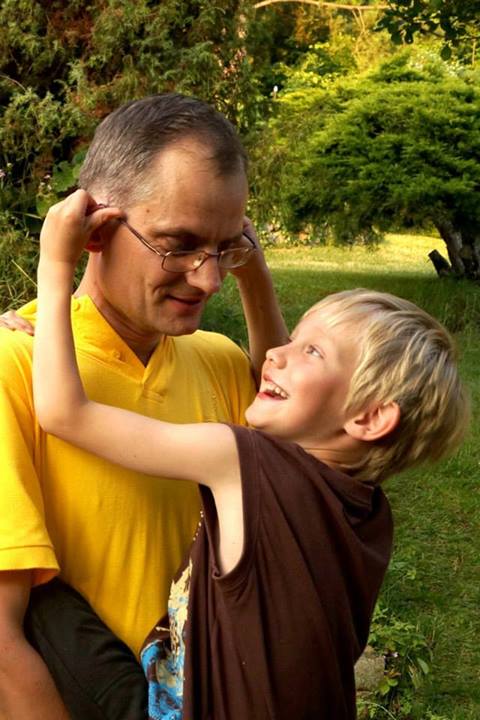 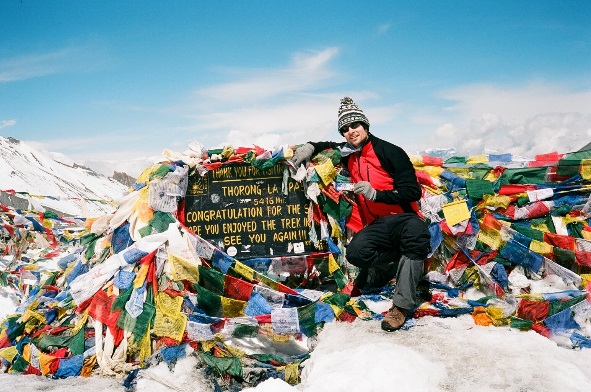 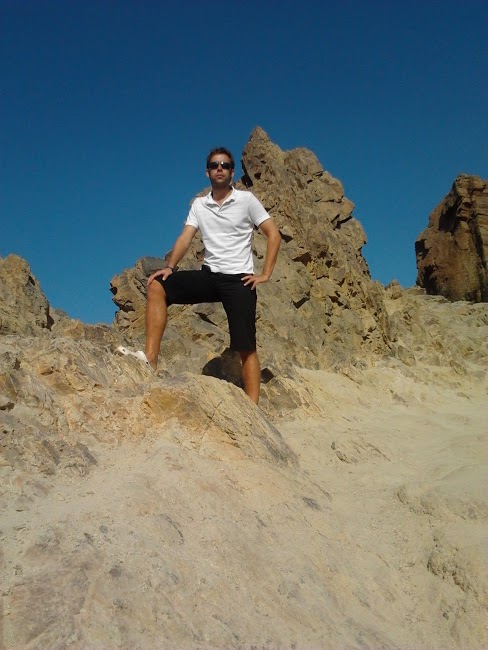 2012
Společně jdeme dále…
Workshop Moderní trendy v hodnocení znalostí
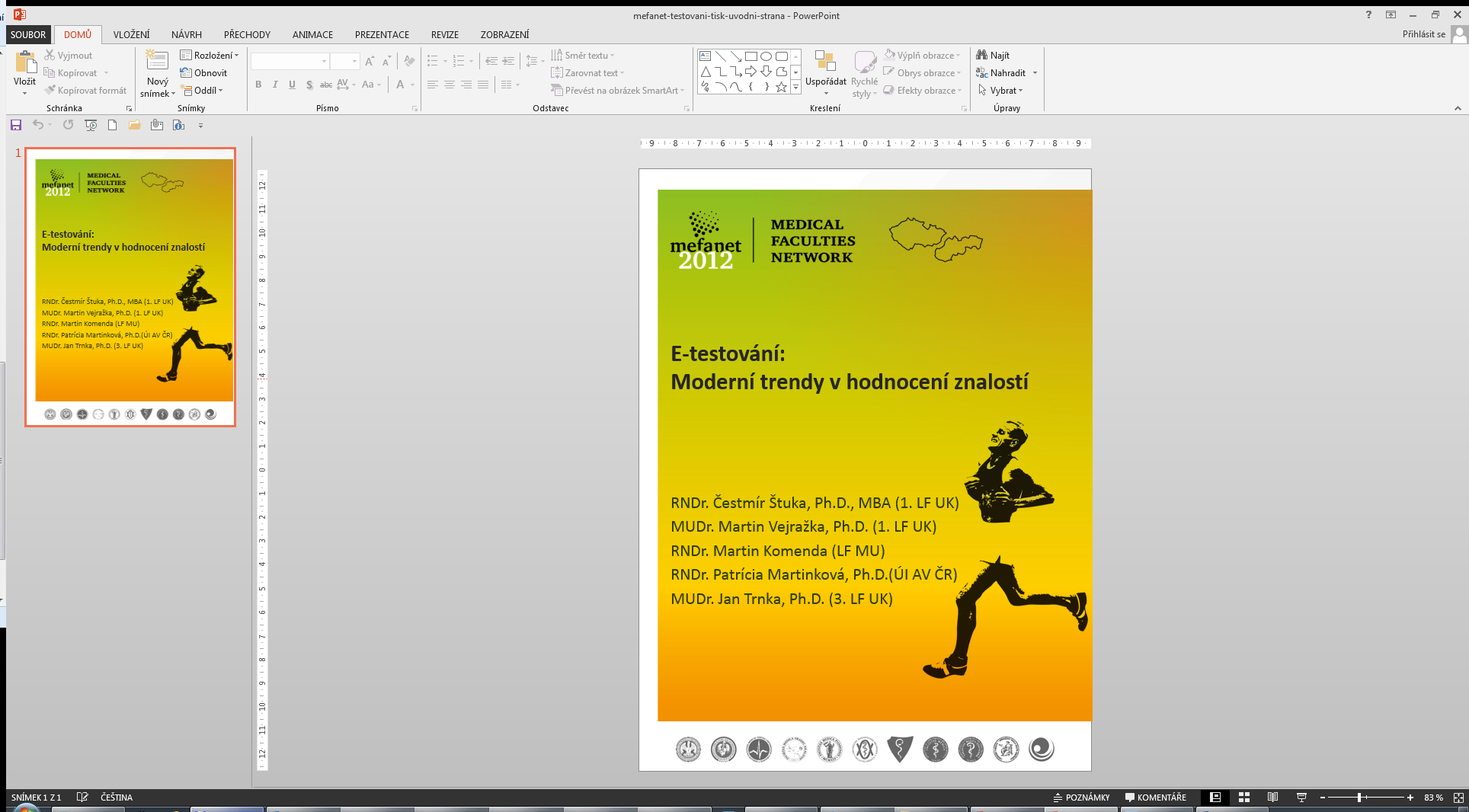 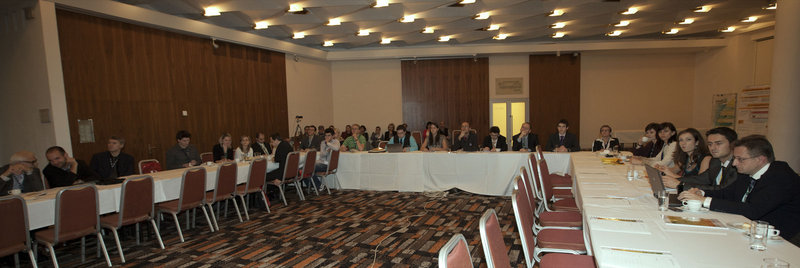 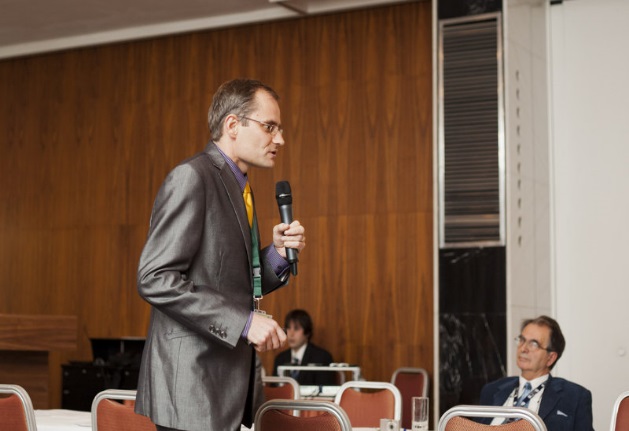 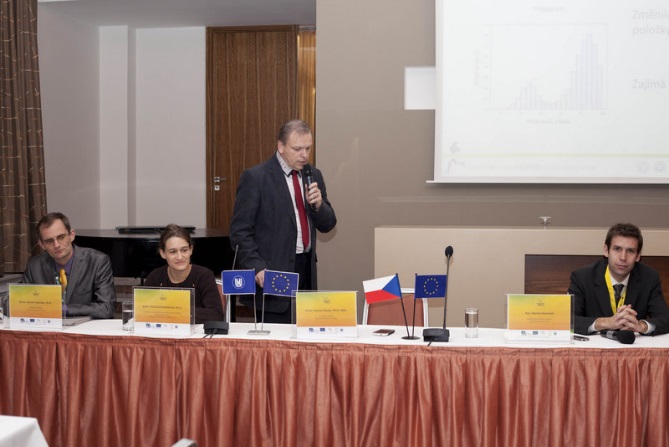 2013
Společně jdeme dále…
Workshop Moderní trendy v hodnocení znalostí v prostředí MEFANETu
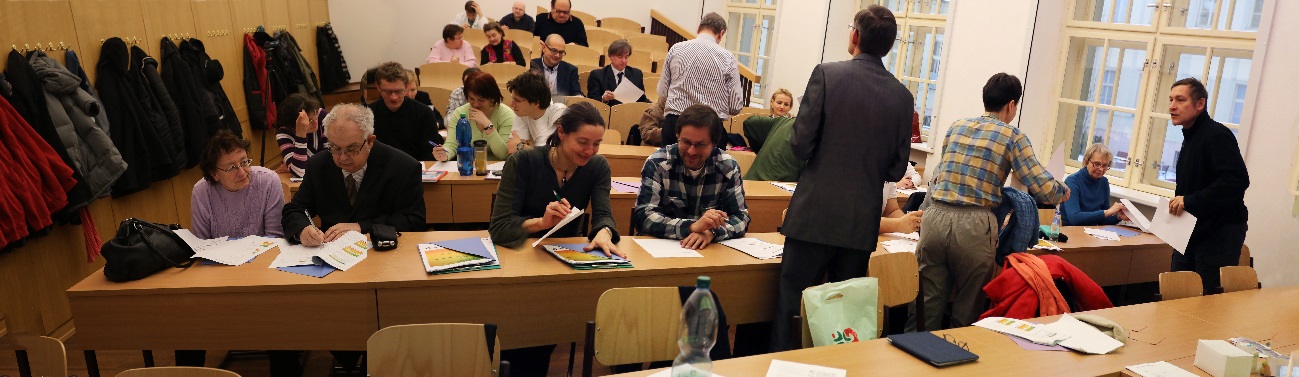 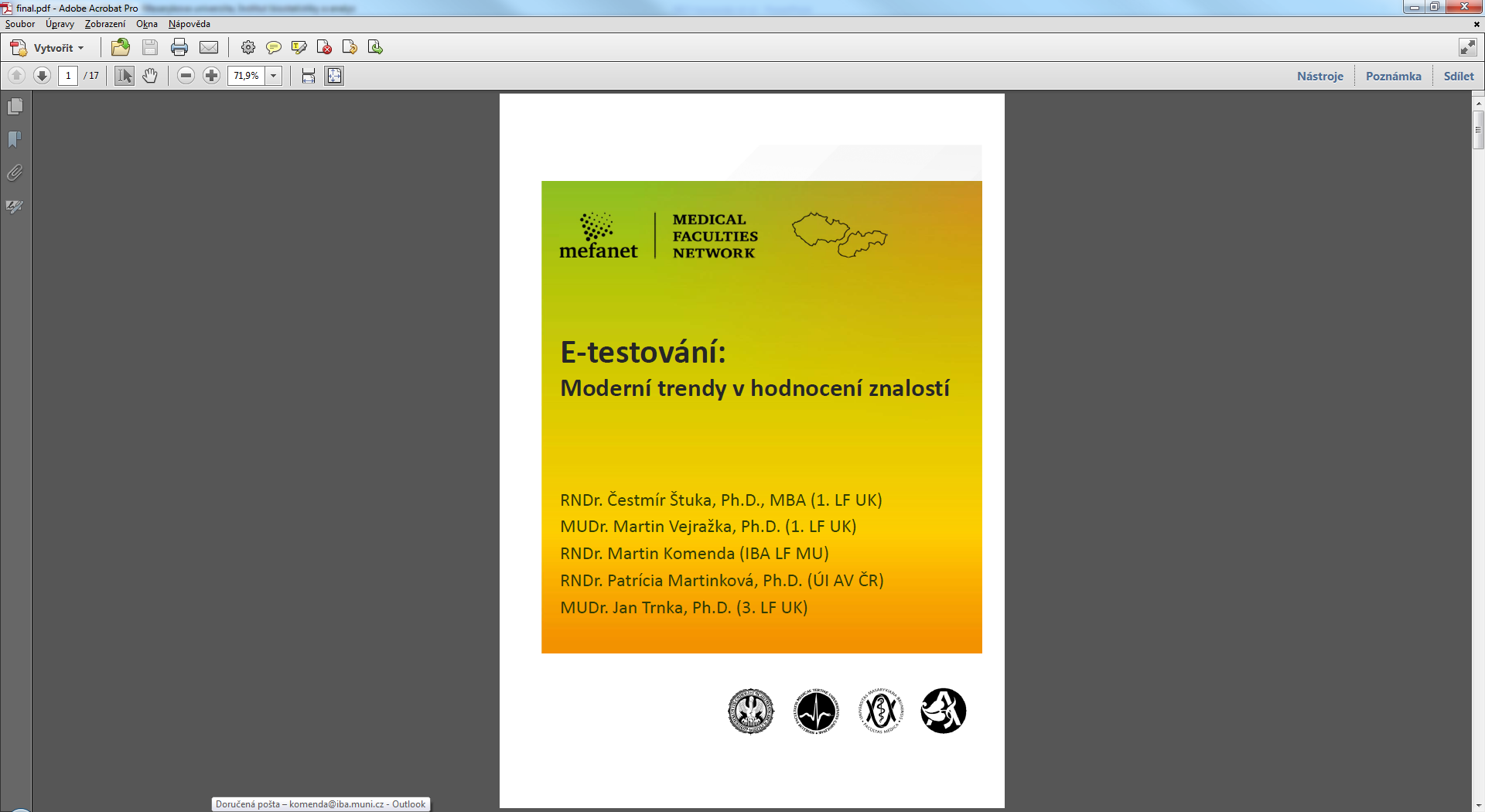 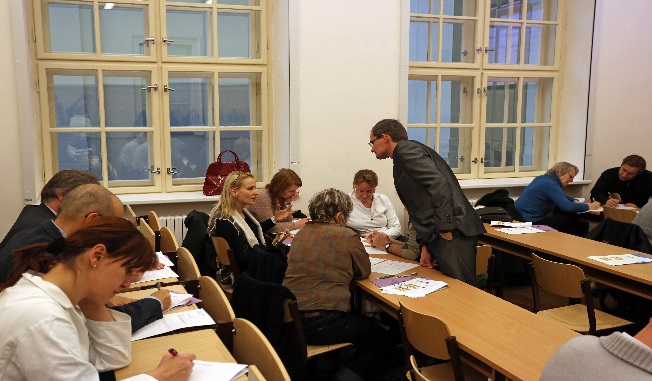 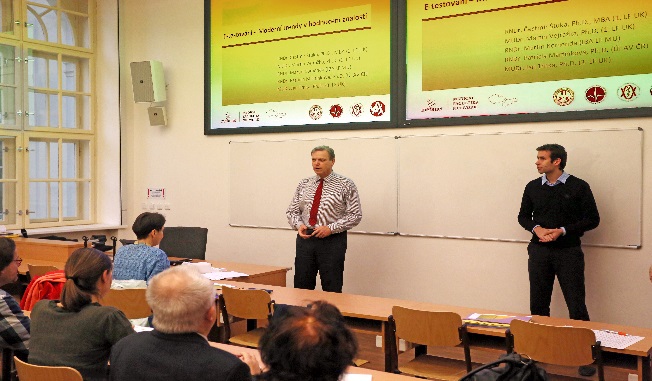 2013
Společně jdeme dále…
Testování při výuce medicíny: 
Konstrukce a analýza testů na lékařských fakultách
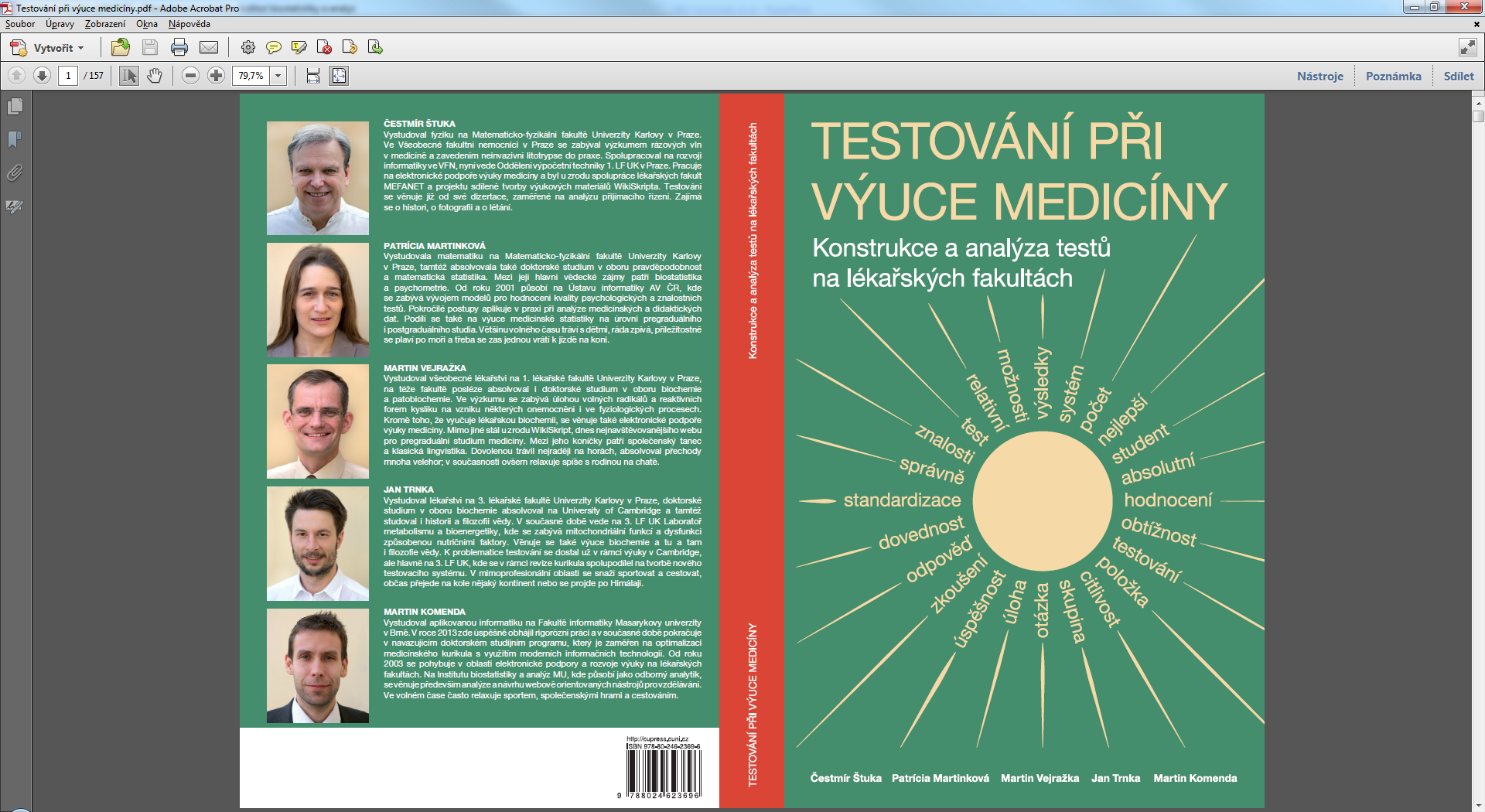 http://www.wikiskripta.eu/Testy
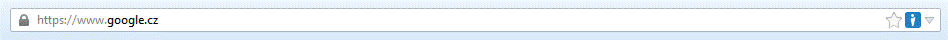 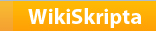 2013
Společně jdeme dále…
Plenární blok 
Elektronické testování v medicínském vzdělávání
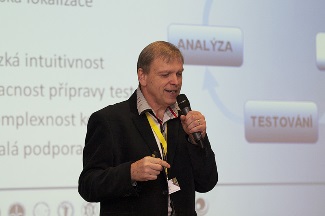 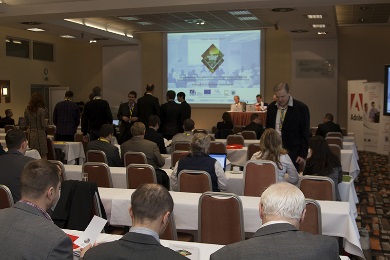 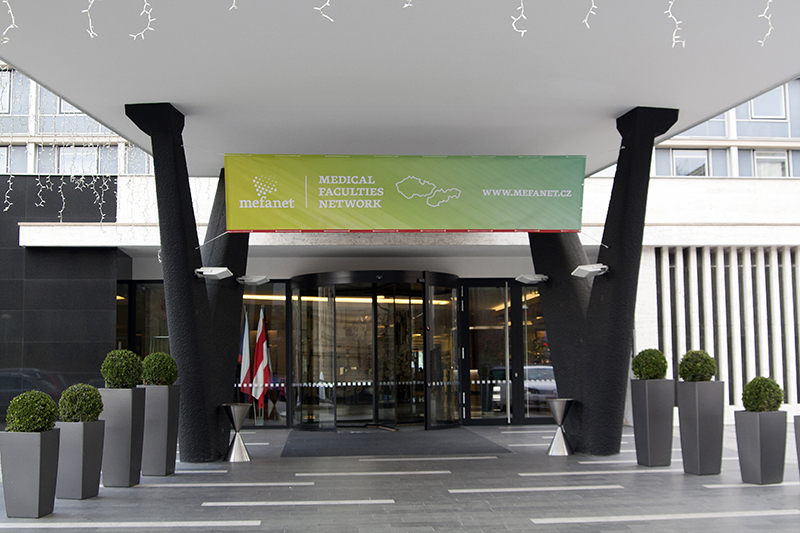 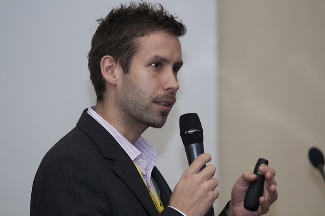 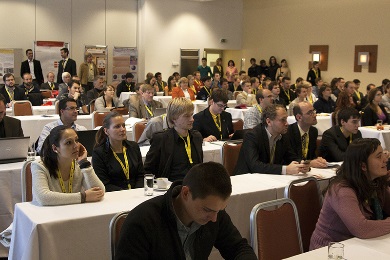 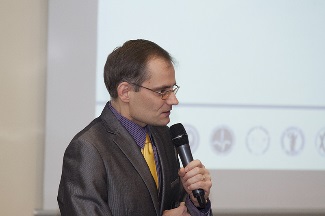 Konstrukce a analýza testů
Intuitivní schéma testového cyklu
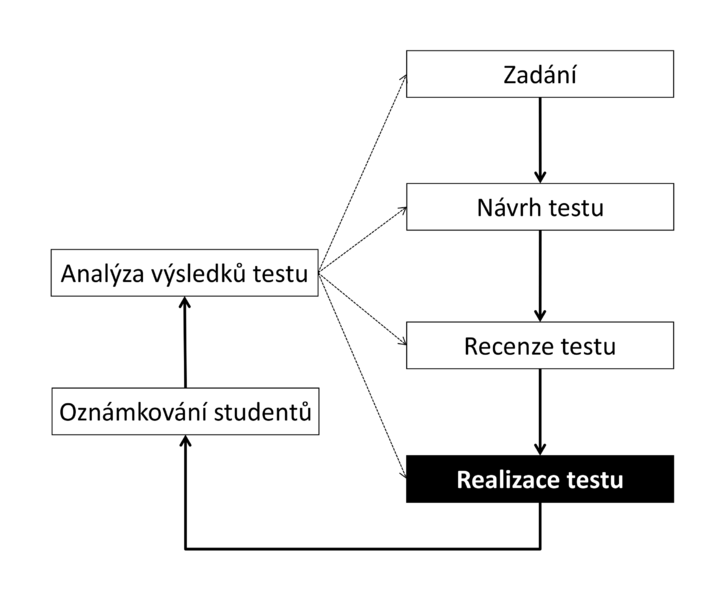 Úplné schéma testového cyklu
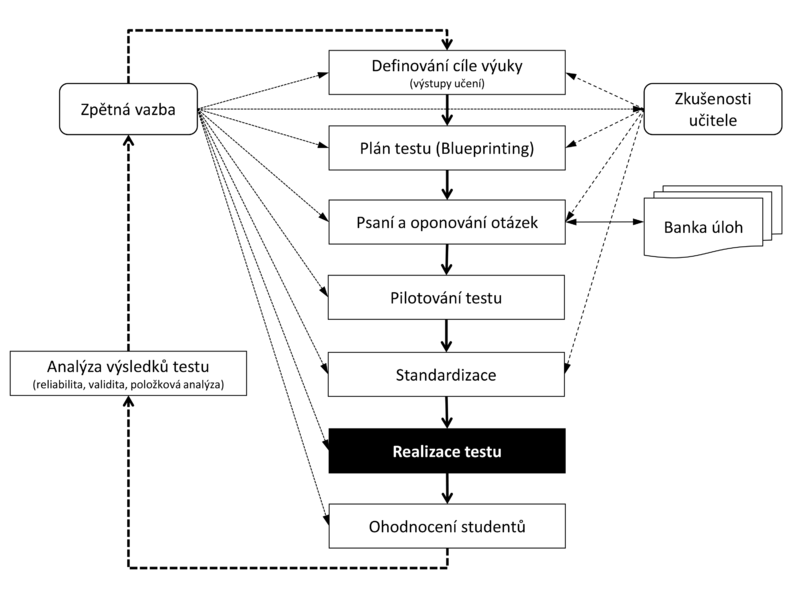 Plánování testu
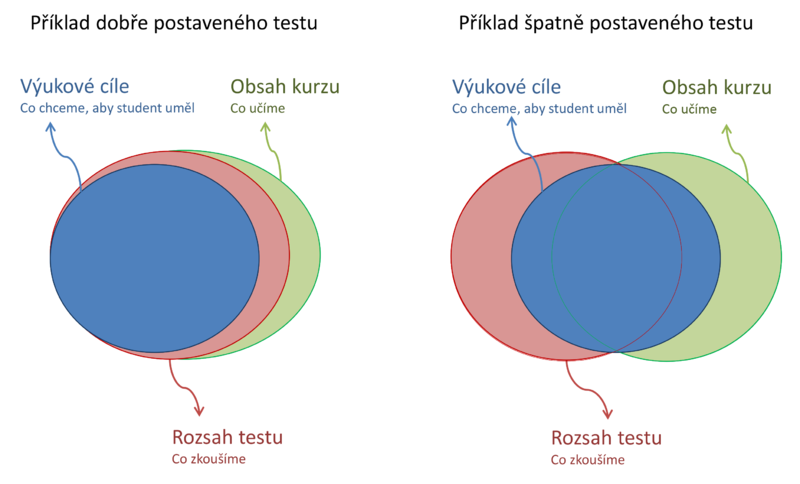 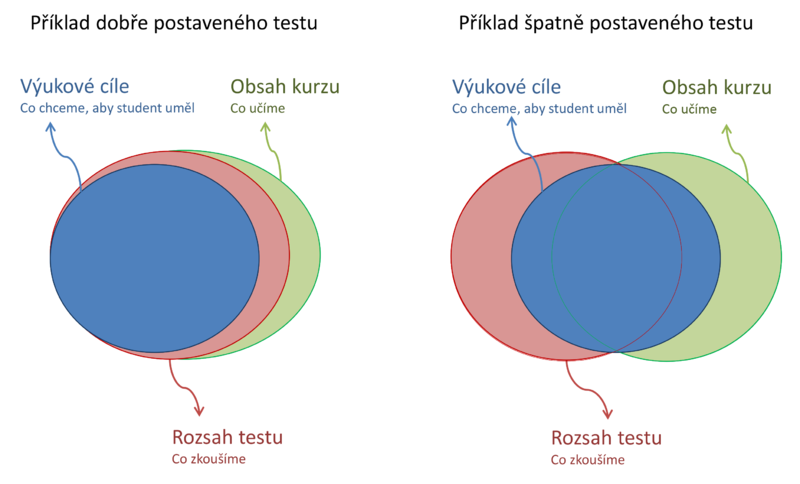 Cíle výuky, skutečně vyučovaná látka a rozsah testu se v praxi liší 
Proporcionální zastoupení požadovaných témat
Vyrovnanost testu 
Studenti NEjsou testovaní z něčeho jiného, než očekávali
Jak spolupracovat…
Workshopy a semináře na téma příprava, realizace a vyhodnocování testové agendy

Metodická podpora a sdílení zkušeností

Platformy pro e-testování
LMS Moodle MEFANET
Rogo
IS MU

= Nové projektové výzvy a příležitosti
Atestační e-testová agenda
Obor vnitřního lékařství
Pod garancí prof. Ščudly (LF UPOL)

Komplexní realizace atestačních testů
Vybudování a technický provoz agendy
Vytvoření databanky úloh
Administrace agendy
Analýza výsledků testů
Aktualizace agendy a údržba systému

Platforma Rogo
Fond rozvoje MU
Moderní trendy v problematice testování při výuce medicíny
Šíření know-how v oblasti konstrukce a analýzy testů na MU

Forma prakticky orientovaných seminářů
Testují Vaše otázky pouze požadovanou konkrétní znalost a nic jiného?
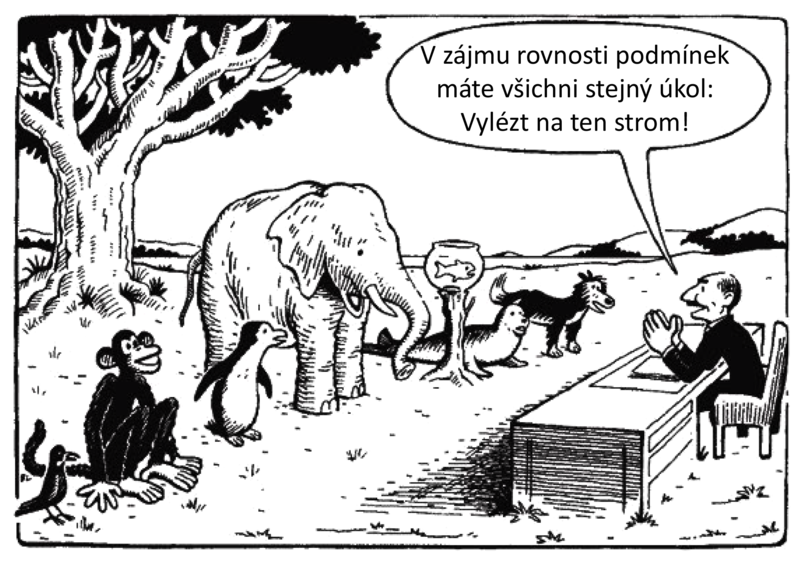 zdroj http://teacherstraining.com.au/friday-funny-standardised-testing/)
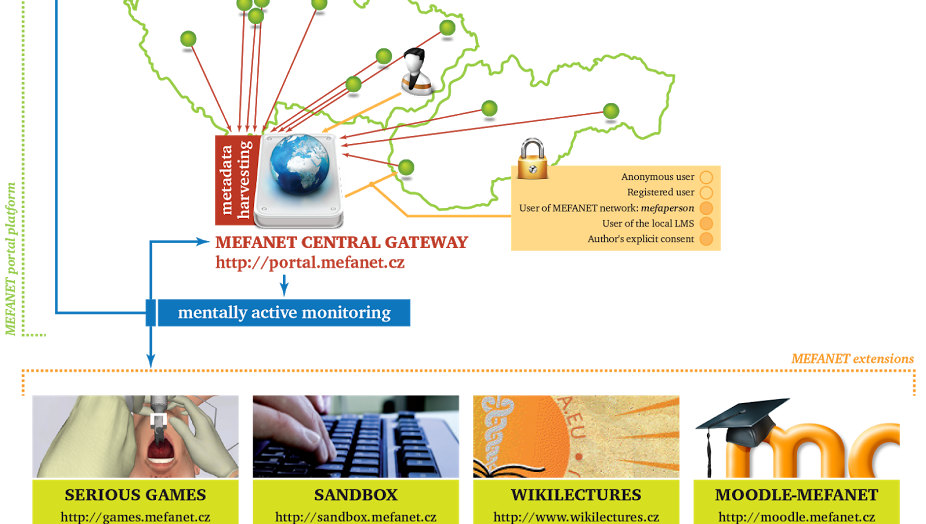 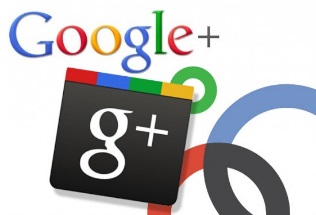 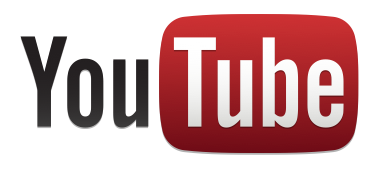 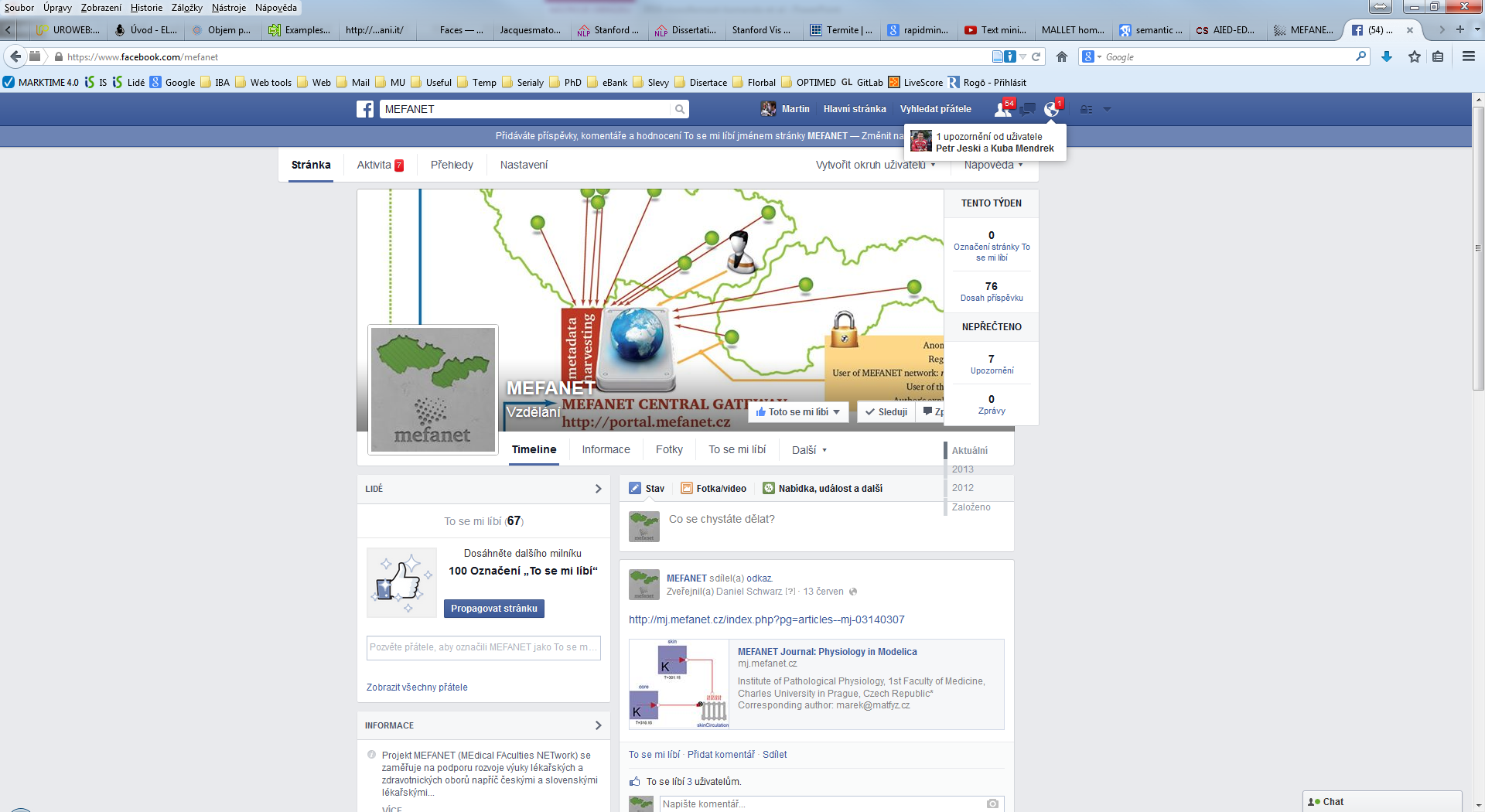